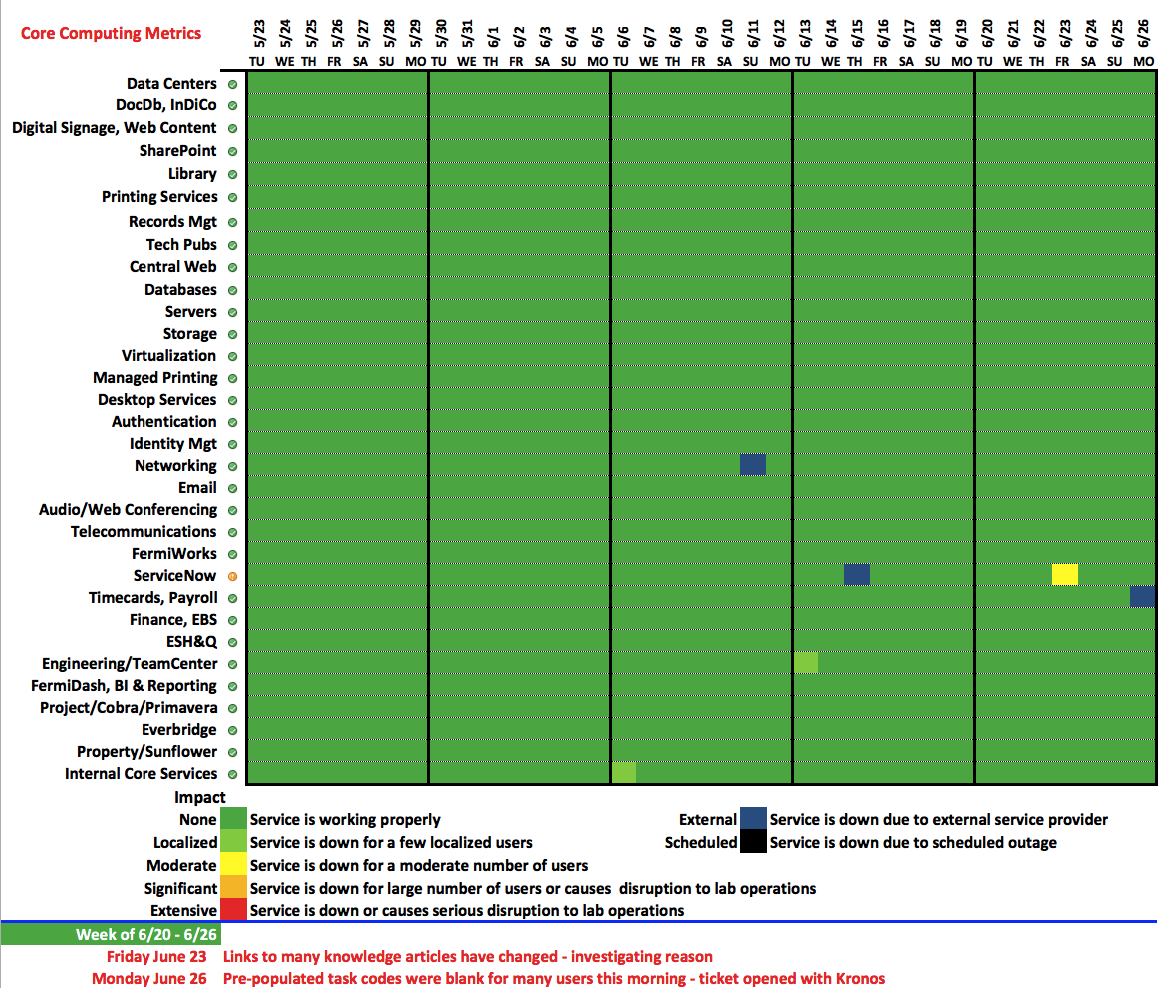 1
6/26/17
Bakken | Lab Status Meeting